Year 7 Cells
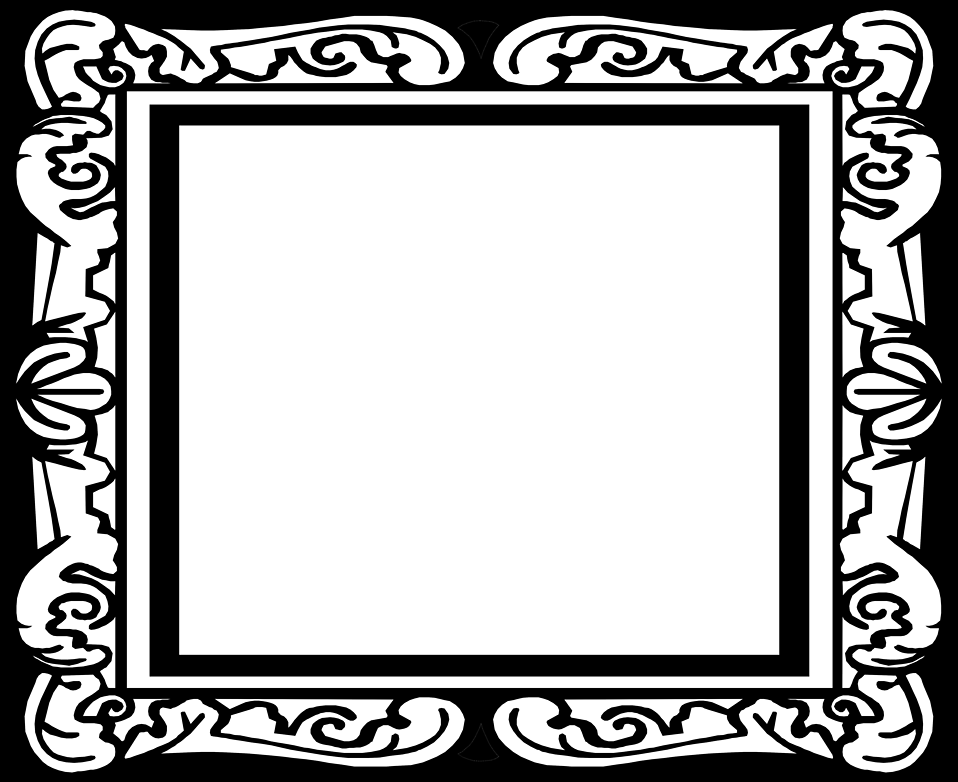 The bigger picture:
Links to cell structure and division at KS4. This is in addition to exploring transport of substances in cells. 
Career link – botanist, cell biologist, virologist, microbiologist, any career in health care
Context and Introduction to Unit
In this unit pupils will learn about cells as the building blocks of all living organisms. Pupils will explore the use of and importance of microscopes. They will explore animal and plant cells, the components that make them up, their structure and function.  In addition to this, they will explore specialised cells and what makes the specialised. 
Prior knowledge
KS2 NC – Pupils should have had the opportunity to explore living and non living things in both Year 5 & 6 and explore features and characteristics of these which will support work on adaptations.  They have also explored evolution and inheritance which will link to ideas about specialised cells.
Year 7 Cells: Assessment Plan
MAPs – Pupils will complete the following two WOW zone task (guidance and mark schemes can be found within the lesson resources):
Compare the structure of animal and plant cells detailing the components in each. Disciplinary reading before completing the MAP.


Summative assessment – The knowledge from this unit will be tested as part of a 1 hour P2S exam which will combine the Biology, Chemistry and Physics curriculum covered so far.